HİDROTERAPİ
Dr. Pınar CAN
pcan@ankara.edu.tr
Hidroterapi veya akuatik terapi, akuatik ortamda yapılan herhangi bir egzersiz veya manuel terapiyi kapsar.

Suda egzersiz yapmak, ağrılı eklemlerin üzerine yüklenilmemesini ve çok zayıf veya ağrılı bacaklara daha erken ağırlık yüklenmesine izin verir.

Suda terapi genellikle rehabilitasyon programının önemli bir bileşenini oluşturur, ancak tek başına yeterli bir tedavi değildir.
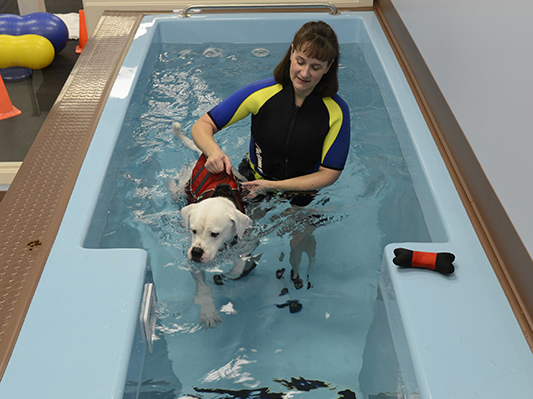 Akuatik Terapinin İlkeleri
Relatif yoğunluk, bir nesnenin ağırlığının aynı hacimdeki suyun ağırlığına oranıdır.
Çeşitli maddelerin yoğunlukları, öz ağırlık adı verilen salt bir sayı değeri ile tanımlanır. 
Saf suyun özgül ağırlığı 1.0'dır.
Bir nesnenin relatif yoğunluğu ve öz ağırlığı, bir nesnenin ne kadar iyi yüzeceğini belirler.
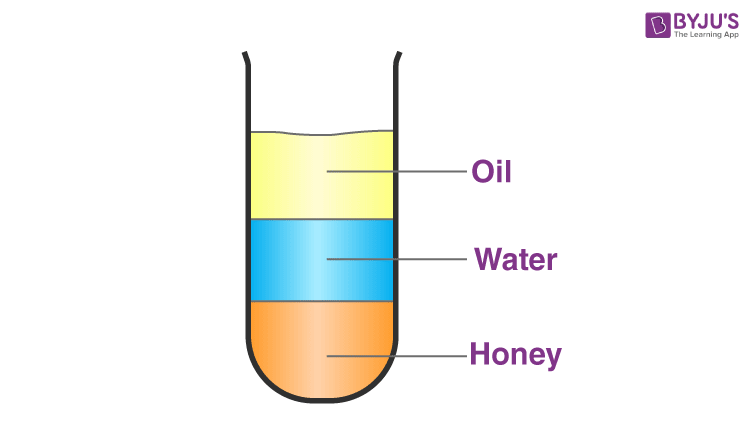 Yağ
Su
Bal
https://cdn1.byjus.com/wp-content/uploads/2020/09/Density-Of-Water-2.png
Yağsız hayvanlar ve yoğun kaslı hayvanlar suda batma eğilimindedir ve çabayı azaltmak için can yeleği kullanmaları gerekebilir.
Daha fazla vücut yağına sahip hayvanlar daha kolay yüzer.
Osteoporozlu hayvanların özgül ağırlıkları azalır ve daha kolay yüzerler.
Ağırlık eklemek öz ağırlığı artırır. Hayvanın batmaması için daha fazla çaba göstermesi gerekir.
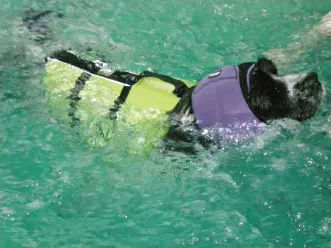 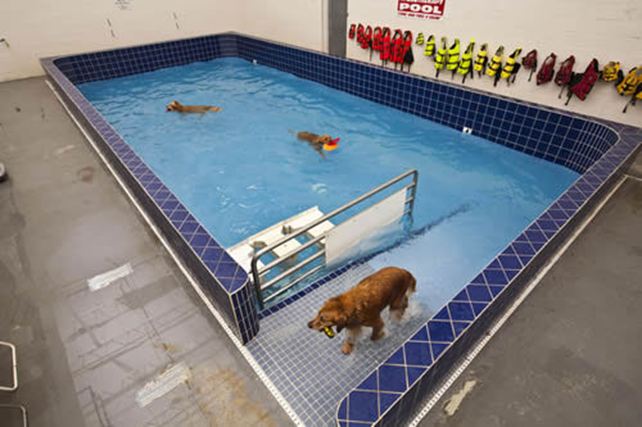 https://i2.wp.com/veteriankey.com/wp-content/uploads/2017/07/c09f005.jpg?w=960
https://ddfc4fe9cdc405be1bb0-b13d90b467bb429b71f0be9d3387d7a1.ssl.cf1.rackcdn.com/148000/148190/pool.jpg
Kaldırma kuvveti, bir cisim suya batırıldığında cismin ağırlığında belirgin bir azalma yaratan ve cisme etkiyen suyun yukarı doğru itmesi olarak tanımlanır.
Zayıf kasların ve ağrılı eklemlerin rehabilitasyonuna yardımcı olur.
Eklemlerdeki ağırlığı azaltarak hayvanın ağrısız ve dik egzersiz yapmasını sağlar.
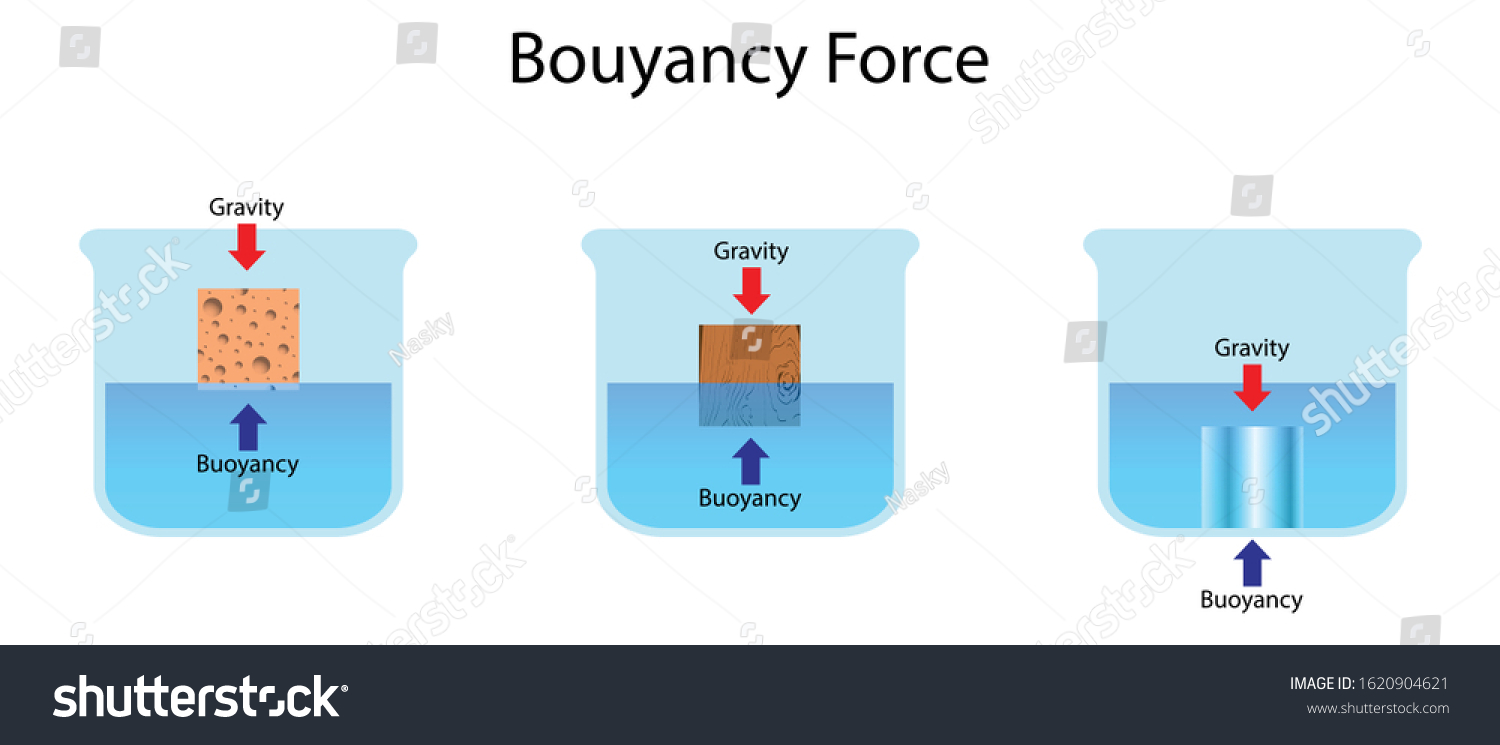 https://image.shutterstock.com/z/stock-vector-illustration-of-physics-bouyancy-force-archimedes-buoyancy-principle-1620904621.jpg
Hidrostatik basınç, bir sıvının içerisine batırılan bir cismin tüm yüzeyine uyguladığı toplam basınçtır.
Basınç, daldırılan kısmın derinliği ve suyun yoğunluğu ile doğru orantılıdır.
Suyun derinliklerindeki ekstremitelerde periferik kan birikimi azaltılabilir, bu da ödemin azalmasına ve iyileşmenin desteklenmesine yardımcı olur.
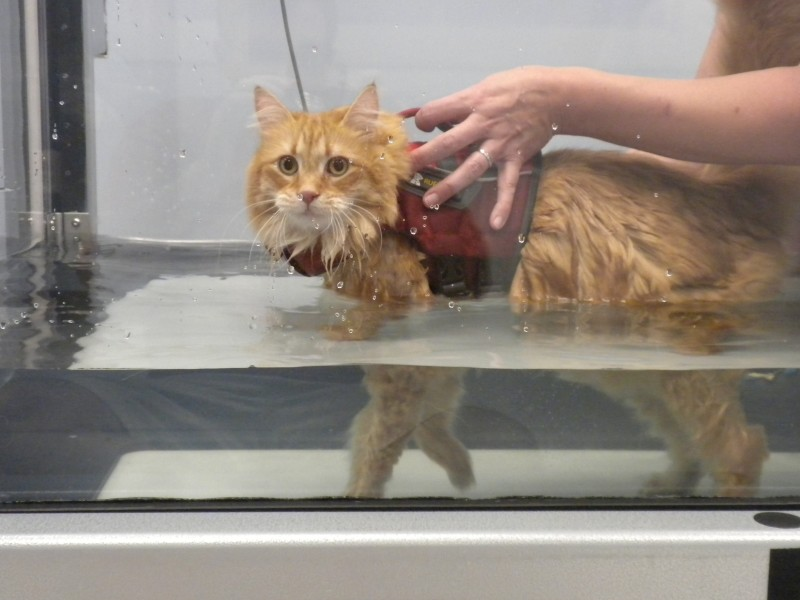 https://www.pawsitivestepsrehab.com/blog/wp-content/uploads/2016/06/UWT-Keeper-800x600.jpg
Viskozite, su molekülleri arasındaki çekme veya bağlanma kuvvetinin neden olduğu sürtünmeyle elde edilen direncin bir ölçüsüdür.
Bu nedenle suda egzersiz, suyun sebep olduğu direnç sayesinde kasların güçlendirilmesine ve kardiyovasküler performansın geliştirilmesine yardımcı olur.
Viskozite, sensorik farkındalığı artırabilir ve dengesiz eklemlerin stabilize edilmesine yardımcı olabilir.
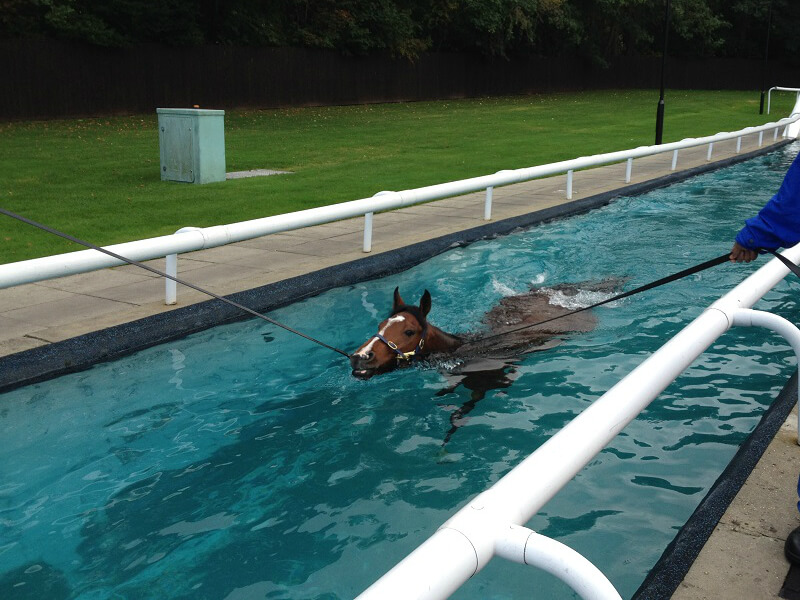 https://www.vetstream.com/Vetstream/media/images/Equis/Hydrotherapy-linear-pool.jpg
Yüzey gerilimi, bir sıvının yüzey molekülleri arasındaki çekim kuvvetidir.
Hareketli gövde kısmı tamamen suya batırılmışsa, yüzey gerilimi önemli bir faktör değildir. 
Bir ekstremite sudan çıkarıldığında önemli bir faktör haline gelir. 
Terapötik olarak, bir hasta aşırı derecede zayıfsa, hareketleri yüzeyde yaptırmaktansa, yüzeyin hemen altındaki suda yaptırmak daha iyidir.
Akuatik Terapinin Yararları
Kas gücünü ve dayanıklılığı artırır
Kardiyovasküler direnci artırır
EHA’yı iyileştirir
Ağrıyı azaltmaya yardımcı olur
Hastanın psikolojik olarak kendini iyi hissetmesini sağlar
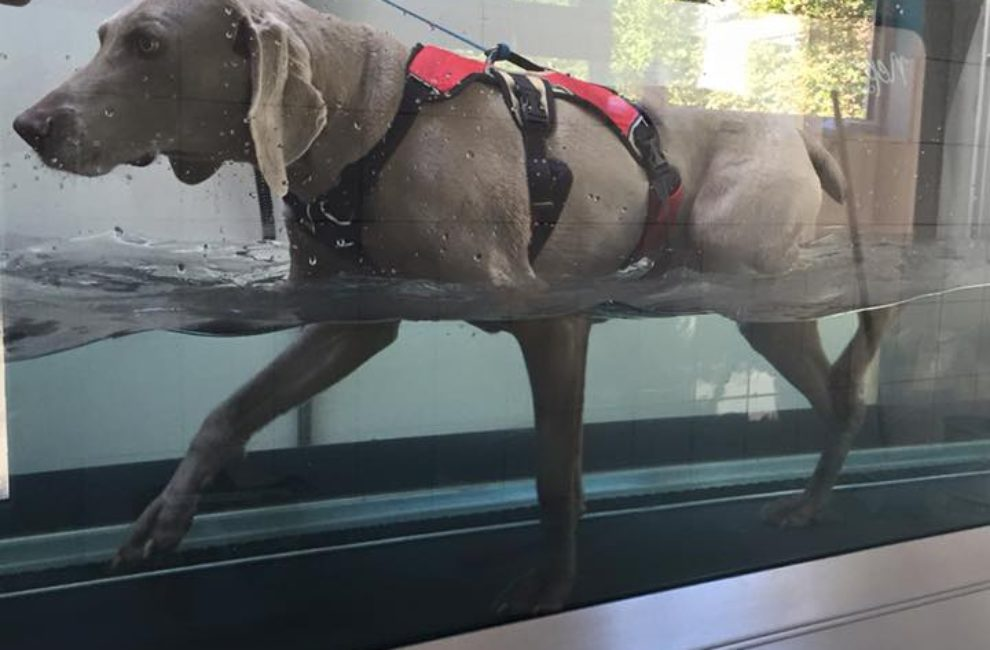 https://www.stage1hydrotherapy.org.uk/wp-content/uploads/2019/09/11986399_721951071243679_6746094838128106525_n-990x650.jpg
Kardiyovasküler performansı geliştirir ve kilo vermeyi kolaylaştırır.
Kaslarda kan dolaşımını arttırır,
Eklemlerin esnekliğini artırır,
Eklemlerdeki ağrıyı azaltır
Karada yapılan benzer hareketlere kıyasla suda maksimum oksijen alımı genellikle daha düşüktür.
Suda koşma sırasında maksimum kalp atış hızı ve kan laktatı da karada koşmaya göre daha düşüktür.
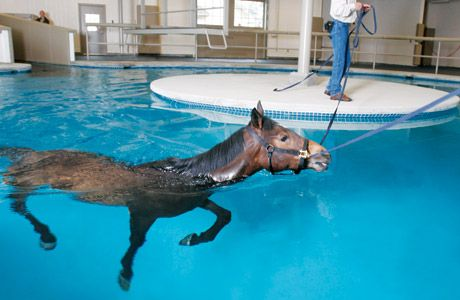 Hastanın ihtiyaçlarına, egzersiz hızına ve daldırma derinliğine bağlı olarak su sıcaklığı 27–32◦C terapötik aralıkta olmalıdır.
Suda terapi denge ve koordinasyonun geliştirilmesini sağlar.
Denge egzersizleri, karada olduğundan daha erken ve daha güvenli bir şekilde suda denenebilir, bu da ekstremite, gövde ve postüral eğitim için erken fırsatlar sunarak daha iyi güç, denge ve koordinasyon ile sonuçlanır.
https://i.pinimg.com/originals/0b/43/e7/0b43e7a9c2f7d570d3169edd010e1e46.jpg
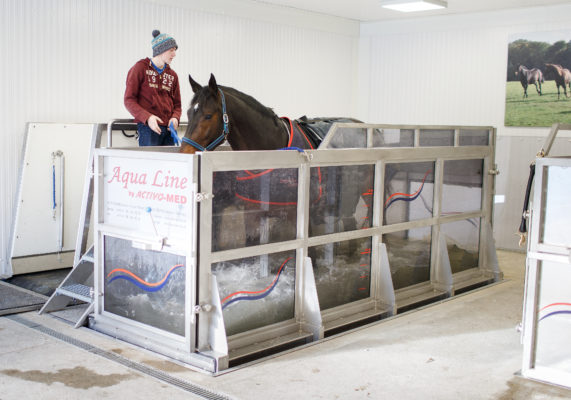 https://fmbs.co.uk/wp-content/uploads/2019/01/FMBS-Photo-Shoot-15-e1547566128276-571x400.jpg
Akuatik Terapi Ekipmanları
Sualtı yürüme bandı, değişik boyutlardaki havuzlar, whirlpool, küvetler, geniş leğenler, plastik havuzlar, nehir, göl ve deniz.
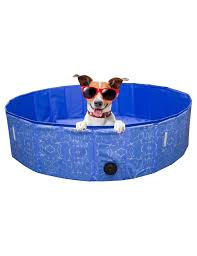 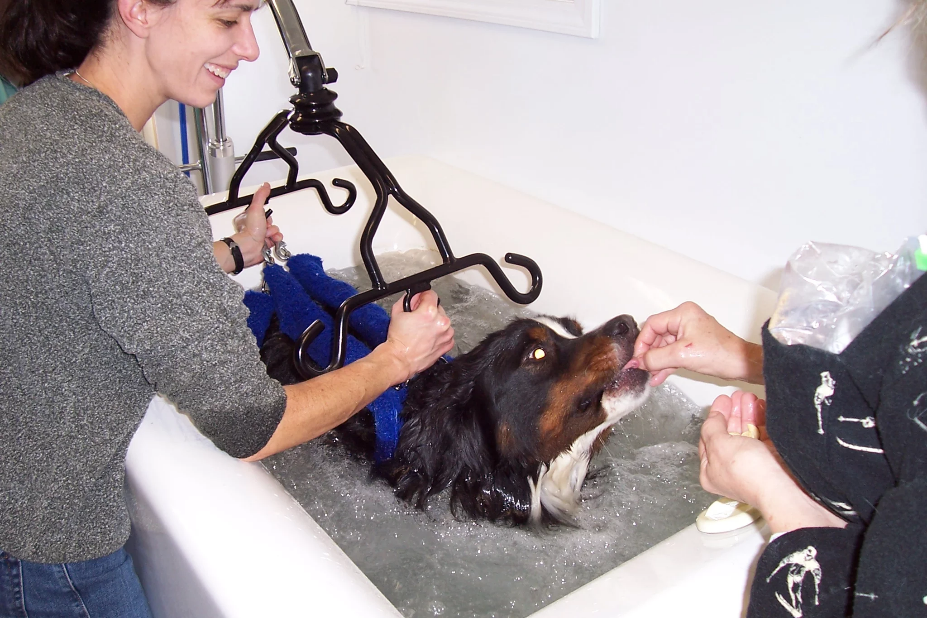 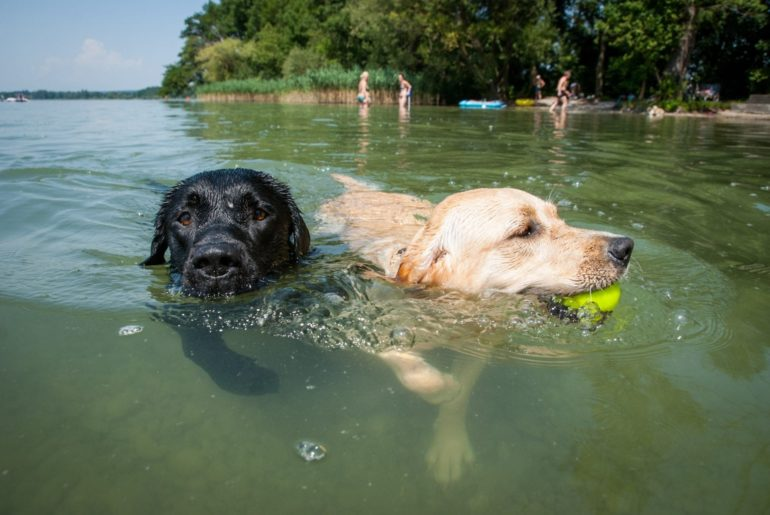 https://encrypted-tbn0.gstatic.com/images?q=tbn:ANd9GcTzpT2iyxQpx0njgdC-wfkScI3kU1D4mRDqog&usqp=CAU
https://www.columbusnavigator.com/wp-content/uploads/2017/06/shutterstock_359791280-770x515.jpg
https://media1.popsugar-assets.com/files/thumbor/_S2WjQJVDPlZvdGVJtDfNuwzXPk/fit-in/2048xorig/filters:format_auto-!!-:strip_icc-!!-/2010/03/11/4/192/1922243/whirlpoolpg2.JPG/i/Canine-Whirlpool.jpeg
Önlemler ve Kontrendikasyonlar
Bazı köpekler sudan korkar veya yüzmeye isteksizdir ve bu, tedaviye başlamadan önce dikkate alınmalıdır.
Su terapisi alırken, köpekler suda asla gözetimsiz bırakılmamalıdır.
Ameliyat edilen hayvanlarda ensizyon yarasının iyileşmesini beklemek daha iyi olabilir.